First Experience with Slow Extraction Commissioning at Fermilab Delivery Ring
V.Nagaslaev
5th SX Workshop, Wiener Neustadt	
February 11, 2024
Beam Facilities at Fermilab (SX Workshop-2022)
Ext. Beamlines
Proton Source
Muon Campus
120GeV transport
Delivery Ring
Neutrinos
8GeV transport
Recycler
Main Injector
Muon Campus delivers beams for g-2 until Shutdown-2023
Mu2e commissioning will follow
2
V.Nagaslaev - Slow Extraction for Mu2e
02/1/2024
The Muon to Electron conversion experiment (Mu2e)
Separate the background both in space and time
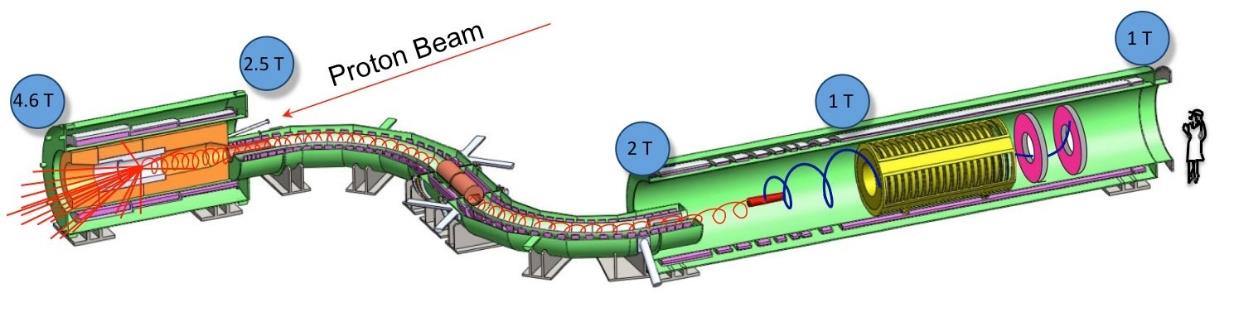 Signal
Transport
Solenoid
Detector
Solenoid
Production
Solenoid
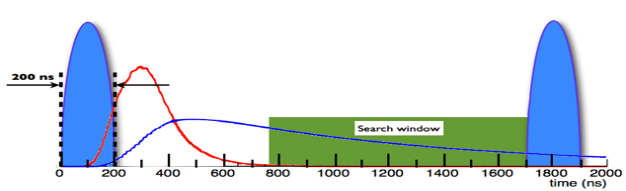 Beam Flash
CLFV discovery would indicate the BSM physics
Sensitivity 10000 times below the previous experimental limits
Slow spill beam delivery is required
Stopped -
Timing diagram: quiet time between bunches is crucial
3
V.Nagaslaev - Slow Extraction for Mu2e
02/1/2024
The Muon to Electron conversion experiment (Mu2e)
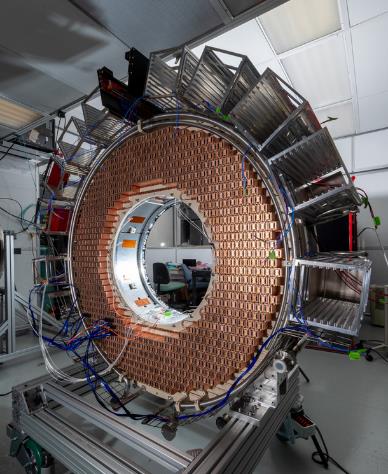 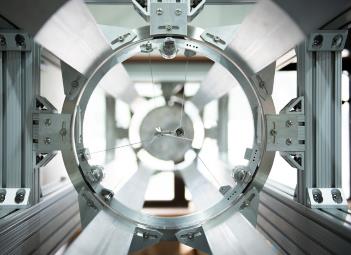 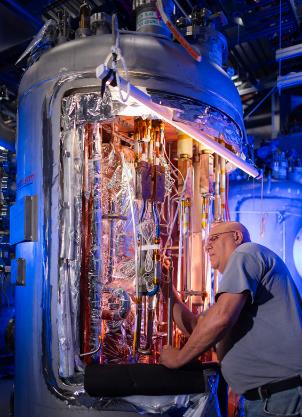 Separate the background both in space and time
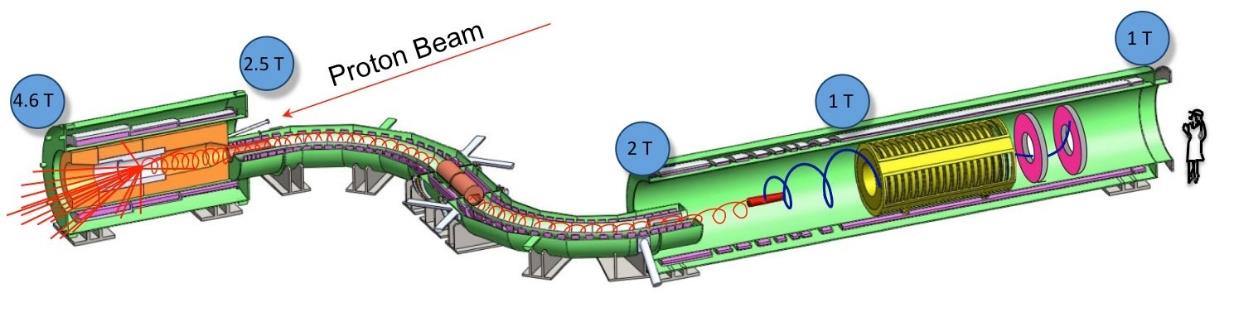 Signal
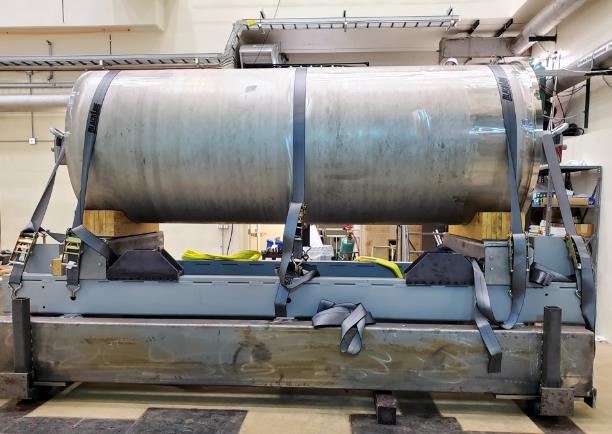 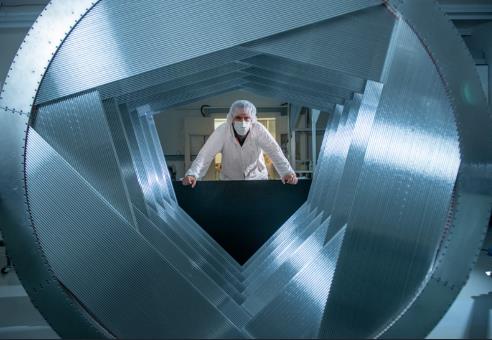 Transport
Solenoid
Detector
Solenoid
Production
Solenoid
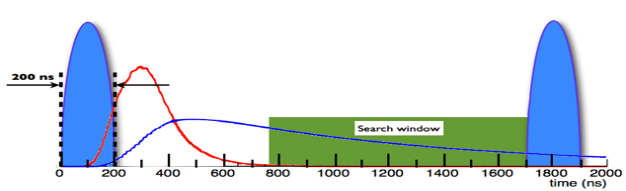 Beam Flash
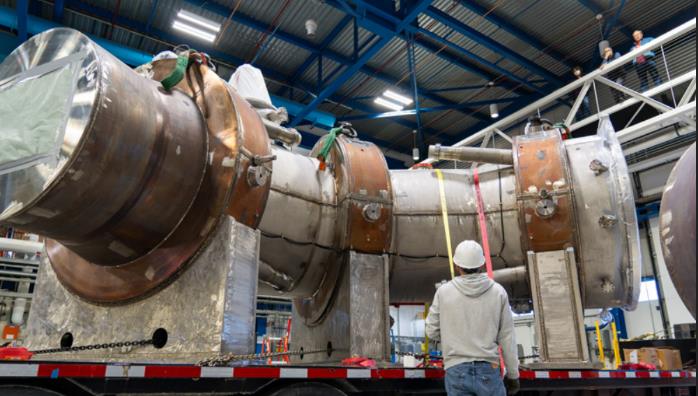 CLFV discovery would indicate the BSM physics
Sensitivity 10000 times below the previous experimental limits
Slow spill beam delivery is required
Stopped -
Timing diagram: quiet time between bunches is crucial
4
V.Nagaslaev - Slow Extraction for Mu2e
02/1/2024
Mu2e SX characteristics
Main design parameters:
Beam power     8kW
Spill intensity    1e12p
Efficiency            >98%
Spill duration     43ms
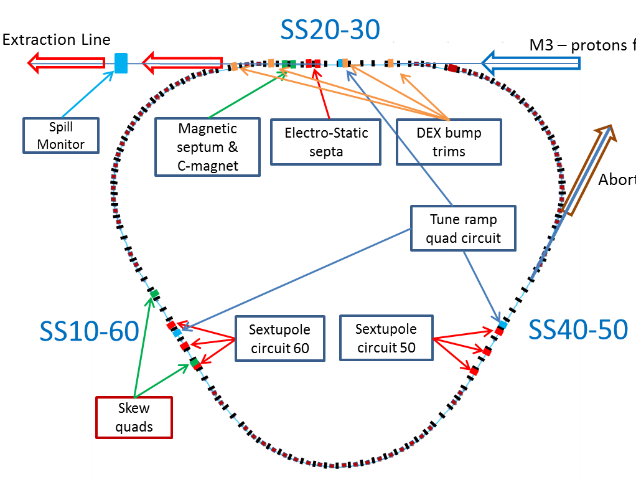 Delivery Ring:  
Circumference 505m (Tr=1.7usec)
FODO lattice,  bmax=15m
Dispersion suppressed in SS
Bunched beam, single bunch H=4
Extraction: 
3rd integer, Qx=29/3
Quad driven squeeze
Spill corrections: Quads + RFKO
Beam abort in the end of spill
Beam emittance: 
Unnorm., 95%   	EX,Y=1.6 p*mm*mr
Acceptance 		AX,Y =36 p*mm*mr
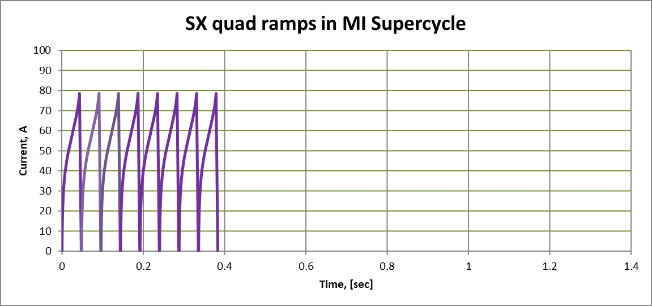 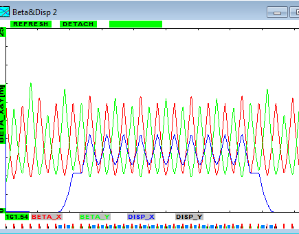 5
V.Nagaslaev - Slow Extraction for Mu2e
02/1/2024
Mu2e SX characteristics
Main design parameters:
Beam power     8kW
Spill intensity    1e12p
Efficiency            >98%
Spill duration     43ms
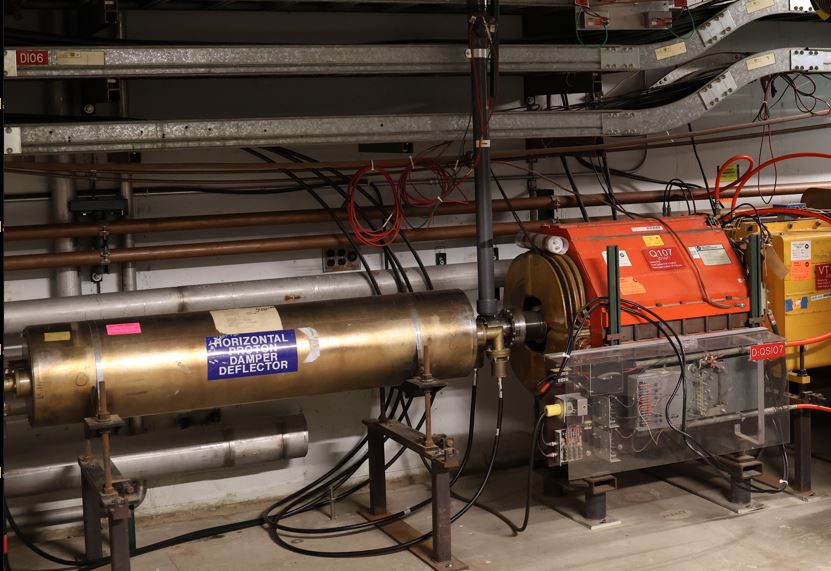 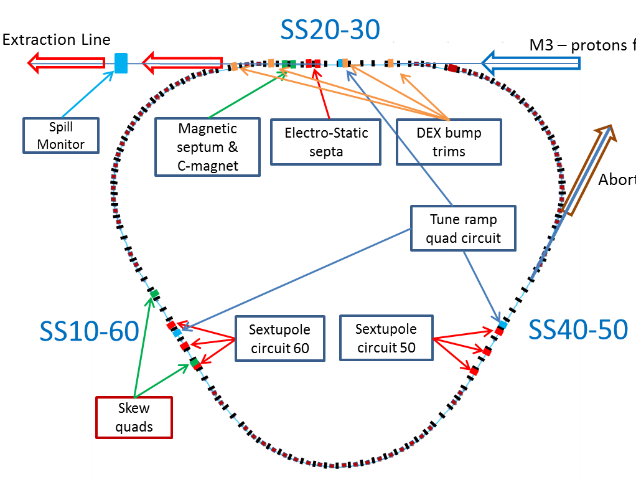 Delivery Ring:  
Circumference 505m (Tr=1.7usec)
FODO lattice,  bmax=15m
Dispersion suppressed in SS
Bunched beam, single bunch H=4
Extraction: 
3rd integer, Qx=29/3
Quad driven squeeze
Spill corrections: Quads + RFKO
Beam abort in the end of spill
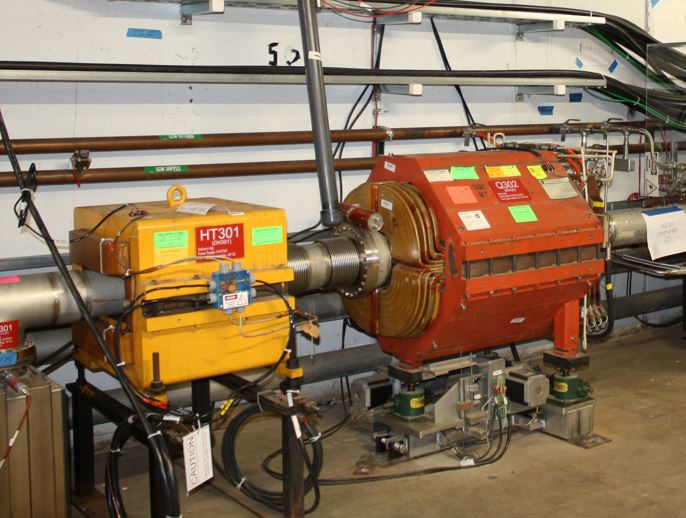 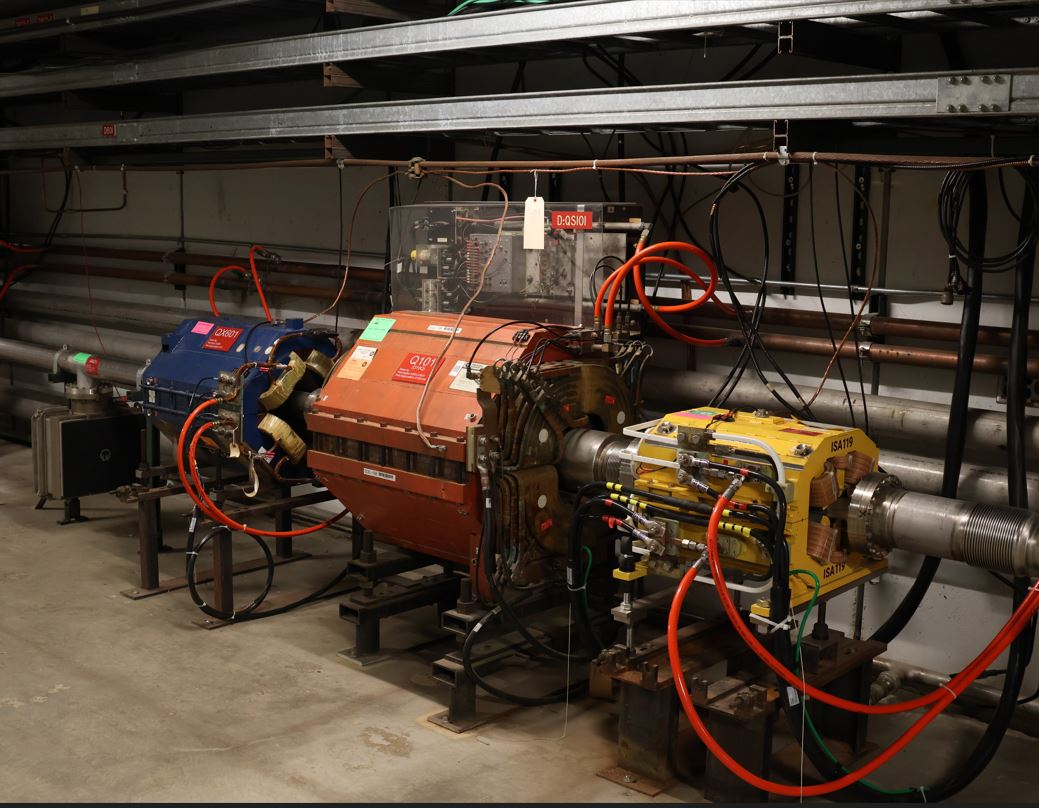 Beam emittance: 
Unnorm., 95%   	EX,Y=1.6 p*mm*mr
Acceptance 		AX,Y =36 p*mm*mr
Ring
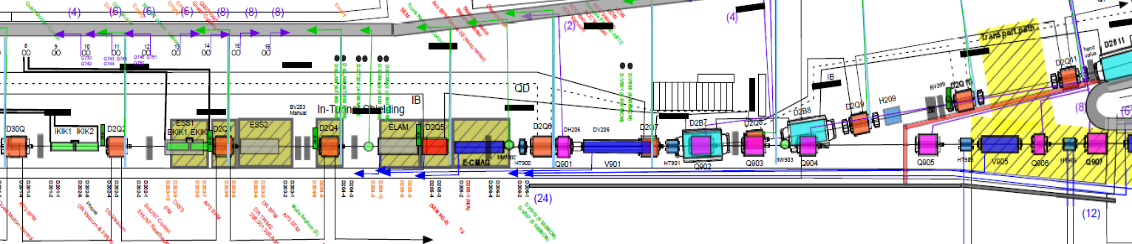 ESS1
ESS2
MS1
MS2
Beam line
6
V.Nagaslaev - Slow Extraction for Mu2e
02/1/2024
Slow Extraction (SX) operation planning for Mu2e
Electrostatic Septa (ESS) are the last pieces needed for SX commissioning
Full scale ESS Prototype commissioned in 2020
Production ESS1 and ESS2 are in preparation

SX schedule:
G-2 experiment scheduled to stop by the end of FY23 (shutdown)
Install 2 septa in the tunnel during the FY23 shutdown
Mu2e schedule assumed beginning SX operations in FY24
Plan change:
Decision made in 2022 to install the septum prototype in the tunnel
Limited commissioning of SX before the 2023 shutdown

The F23 summer shutdown at Fermilab extended to March 2024
7
V.Nagaslaev - Slow Extraction for Mu2e
02/1/2024
Experience with the ESS Full Scale Prototype (FSP)
Septum installed in the DR in the end of November 2022
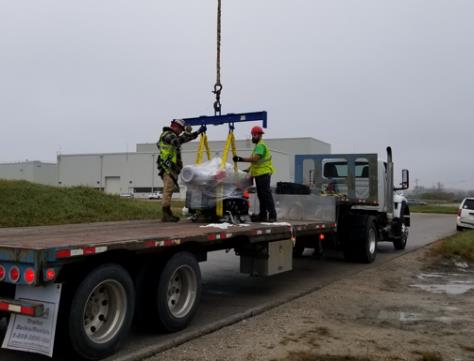 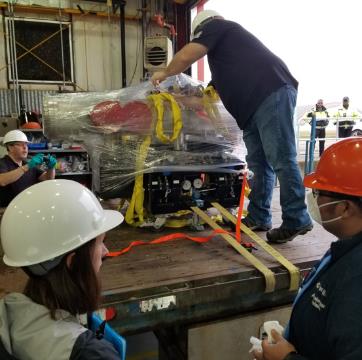 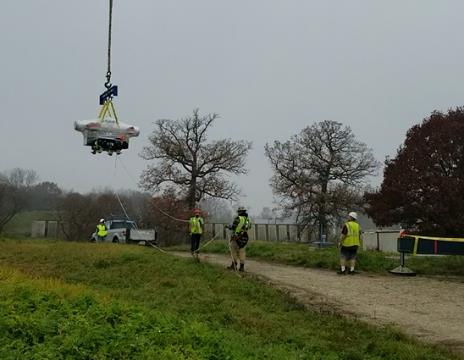 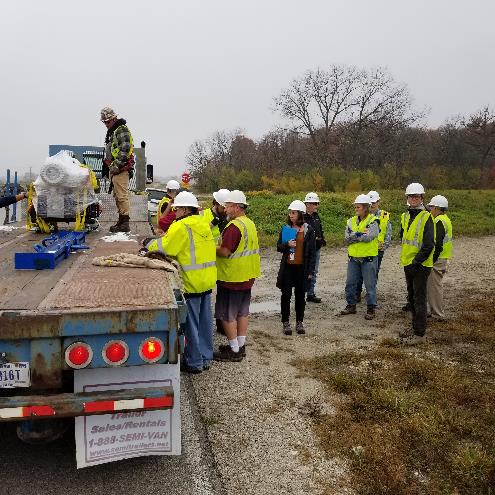 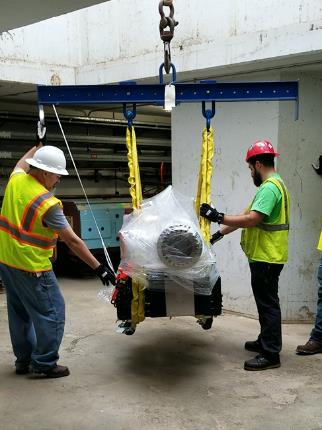 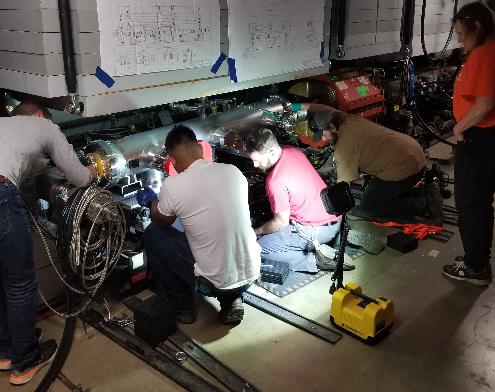 8
V.Nagaslaev - Slow Extraction for Mu2e
02/1/2024
Main issues:
Slow Extraction studies started by Mar-24-2023
Septum internal issues limited available HV to 75%
Slow emittance blow up (~1 sec) – due to poor vacuum
Fast emittance blow up (~1 msec) – not yet understood 
Vacuum controls implemented in December 2022
HV PS not available until available by Mar-01-2023
Instrumentation issues with SEM beam profile monitors in M4
M4 spill monitors not fully available until July 2023
Beam Position monitors (BPMs) not available until July 2023
Operations stopped in July 2023 for the summer shutdown

Only a few days for full studies available!
9
V.Nagaslaev - Slow Extraction for Mu2e
02/1/2024
Resonant Extraction studies:
Ramping up the resonance and extract
Steering the beam
Resonance TBT orbits
10
V.Nagaslaev - Slow Extraction for Mu2e
02/1/2024
Ramping up and Extracting
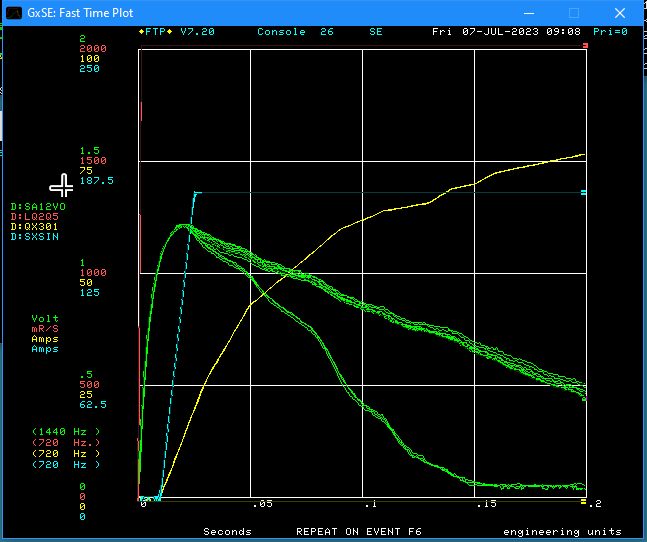 11
V.Nagaslaev - Slow Extraction for Mu2e
02/1/2024
Spill Monitoring:
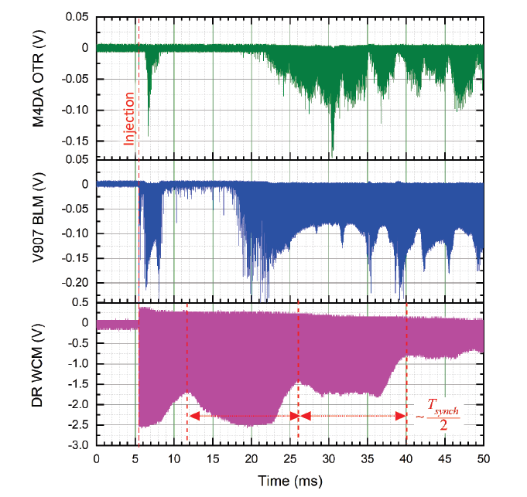 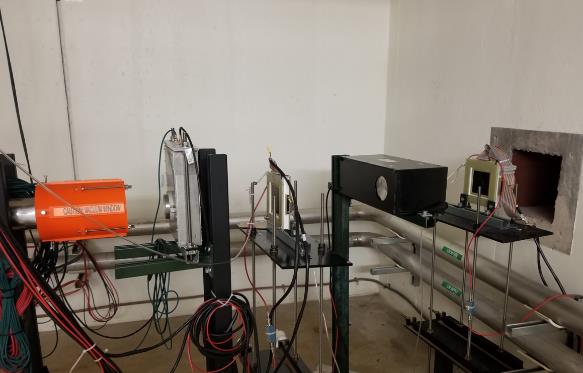 OTR style monitor at the beam absorber
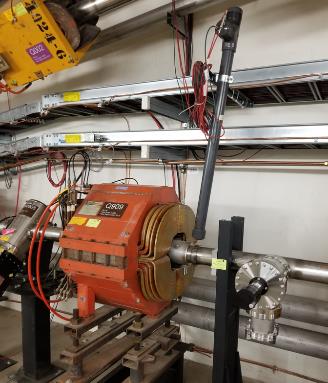 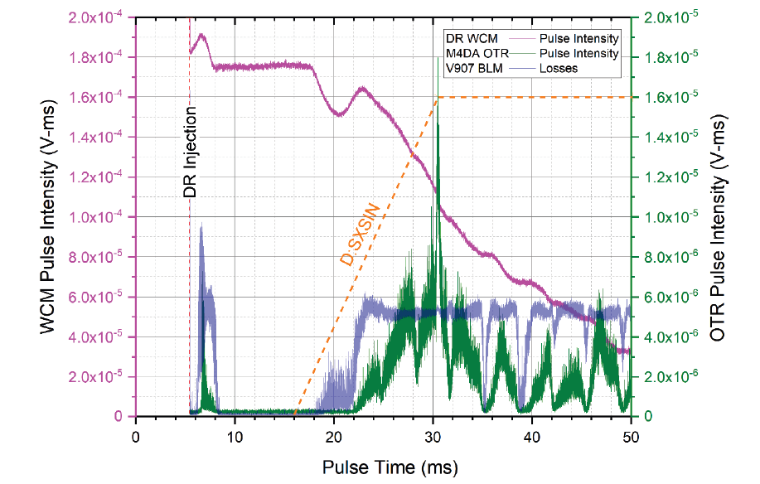 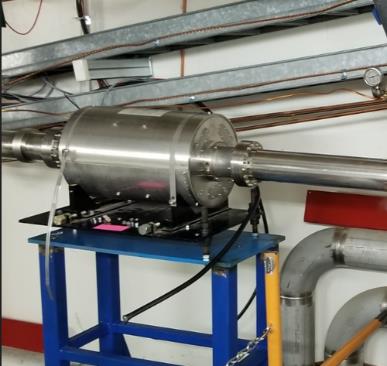 SC-counter at 907
Wall-Current Monitor
12
V.Nagaslaev - Slow Extraction for Mu2e
02/1/2024
Resonant TBT orbits:
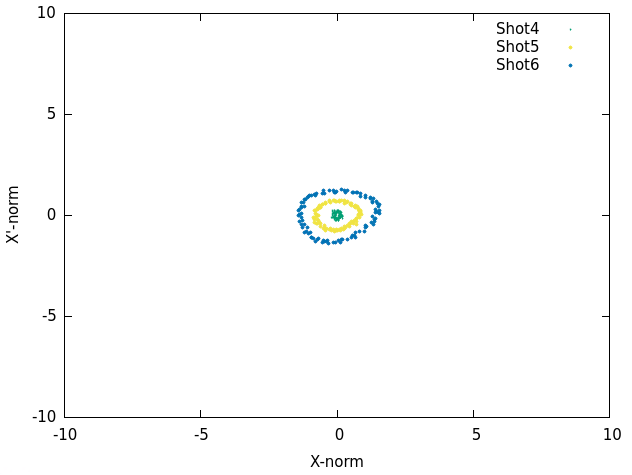 13
V.Nagaslaev - Slow Extraction for Mu2e
02/1/2024
Resonant TBT orbits:
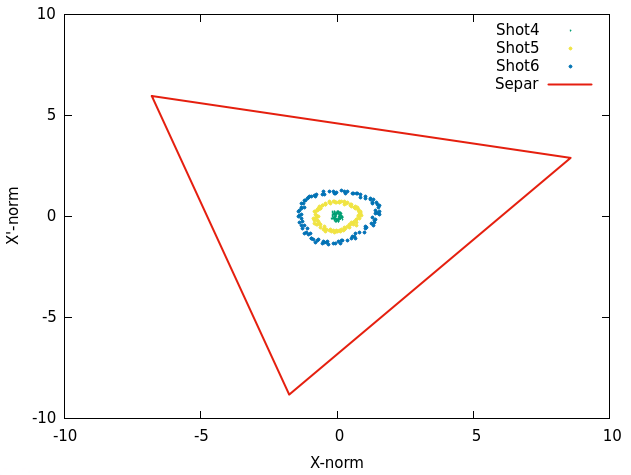 14
V.Nagaslaev - Slow Extraction for Mu2e
02/1/2024
Summary - What’s accomplished
Experience with driving the resonance extraction
Initial experience with tuning the extraction orbits
Observation of the resonance phase
Completion of the vacuum system
Completion of the 1st phase HVPS
Completion of the TBT BPM system
Experience with the installation design/implementation
Establishing the spill monitoring devices (phase I)
Identification of the instrumentation issues
Identification of the beam dynamics issues

Looking forward to continue commissioning in FY24
V.Nagaslaev - Slow Extraction for Mu2e
15
02/1/2024